ICAJ PAB SEMINAR
PRESENTED BY LINVAL FREEMAN
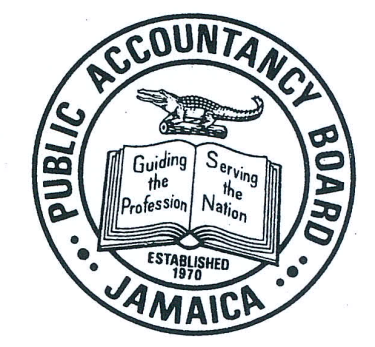 TOPICS
General Requirements for Registrants
Section 200: Introduction
Section 200: Professional Appointment
Section 220: Conflicts of Interest
Section 230: Second Opinions
Section 290/291: Independence-Audit, Review and Other Assurance Engagements
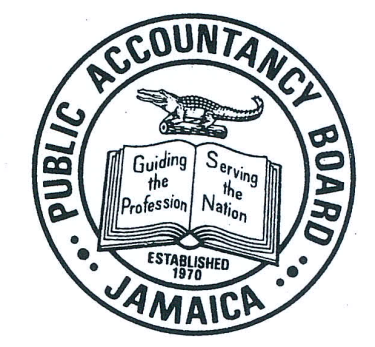 Introduction
Deals with circumstances and relationships that could create threats with compliance with fundamental principles
A Registrant shall not knowingly engage in any business, occupation, or activity that impairs or might impair integrity, objectivity or the good reputation of the profession and as a result would be incompatible with the fundamental principles
Threats and Safeguards
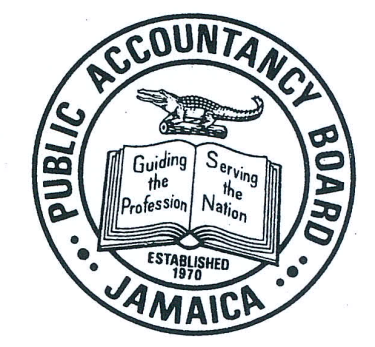 Introduction
Threats good professional conduct fall into one or more of the following categories:
Self-interest and examples;
Financial interest in a client
A member of the assurance team having a significant close business relationship with an assurance client
A Registrant being concerned about the possibility of losing a significant client
A member of the audit team entering into employment negotiations with the audit client.
A firm entering into a contingent fee arrangement relating to an assurance engagement.
A Registrant discovering a significant error when evaluating the results of a previous professional service performed by a member of the Registrant’s firm.
Large proportion of fee from one client
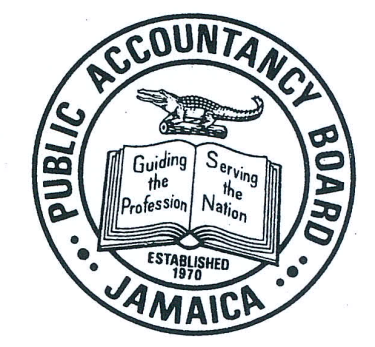 Introduction
Self-review and examples; 
Issuing an assurance report on the effectiveness of the operation of financial systems after designing or implementing the systems.
Having prepared the original data used to generate records that are the subject matter of the assurance engagement.
A member of the assurance team being, or having recently been, a director or officer of the client.
A member of the assurance team being, or having recently been, employed by the client in a position to exert significant influence over the subject matter of the engagement.
The firm performing a service for an assurance client that directly affects the subject matter information of the assurance engagement
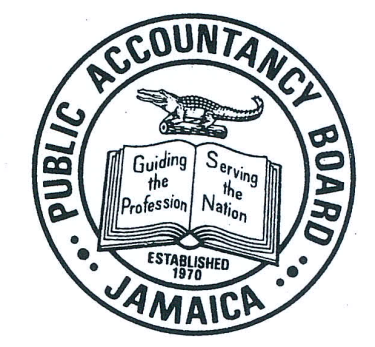 Introduction
Advocacy and examples
The firm promoting shares in an audit client.
Acting as an advocate on behalf of an audit client in litigation or disputes with third parties.
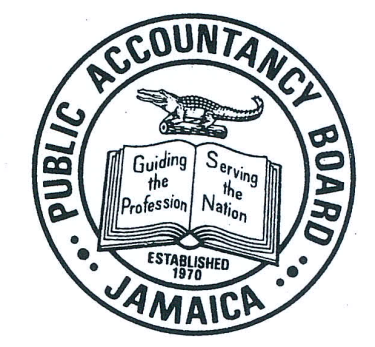 Introduction
Familiarity and examples
A member of the engagement team having a close or immediate family member who is a director or officer of the client.
A member of the engagement team having a close or immediate family member who is an employee of the client who is in a position to exert significant influence over the subject matter of the engagement.
A director or officer of the client or an employee in a position to exert significant influence over the subject matter of the engagement having recently served as the engagement partner.
A Registrant accepting gifts or preferential treatment from a client, unless the value is trivial or inconsequential.
Senior personnel having a long association with the assurance client.
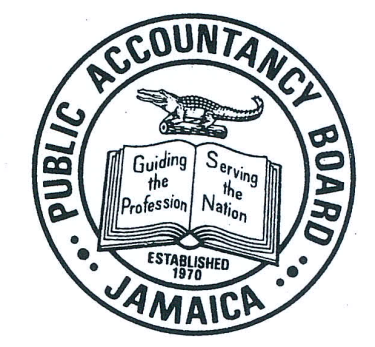 Introduction
Intimidation and examples
A Registrant being threatened with dismissal from a client engagement.
An audit client indicating that it will not award a planned non-assurance contract to the firm if the firm continues to disagree with the client’s accounting treatment for a particular transaction.
A Registrant being threatened with litigation by the client.
A Registrant being pressured to reduce inappropriately the extent of work performed in order to reduce fees.
A Registrant feeling pressured to agree with the judgment of a client employee because the employee has more expertise on the matter in question.
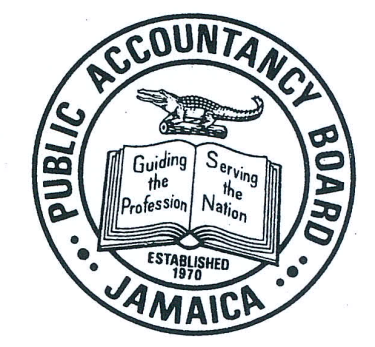 Introduction
Safeguards
Safeguards created by the profession, legislation or regulation; and
CPD
Professional Standards
Peer Review; Monitoring
PAB/ICAJ Standards
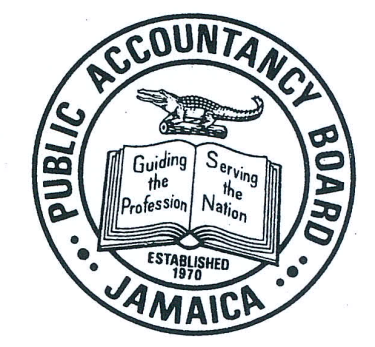 Introduction
Safeguards in the work environment.
Policies and procedures
Partner rotation
Firm Leadership/Tone at the top
Different engagement teams for audit and non audit services
Independence requirements
Review and consultation
Communication with staff
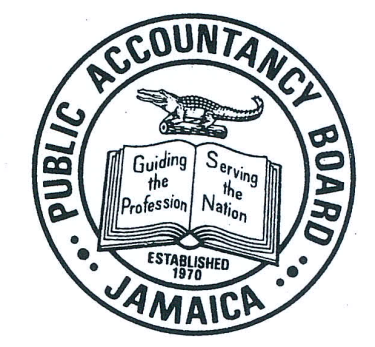 Introduction
Safeguards within clients’ system
Good corporate governance system
Competent employees
Appointment of auditors by system other than management
Good internal procedures for appointment of non audit services
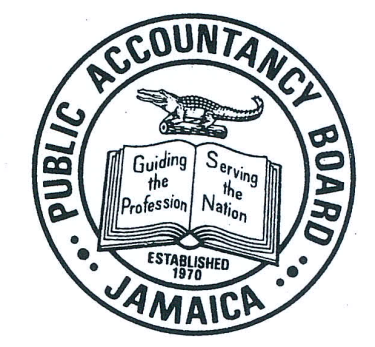 Professional Appointment
Client Acceptance and Continuance
Before accepting a new client relationship, a Registrant shall determine whether acceptance would create any threats to compliance with the fundamental principles.  Potential threats to integrity or professional behaviour may be created from, for example, questionable issues associated with the client (its owners, management or activities).
Potential threats to compliance with the fundamental principles may have been created after acceptance that would have caused the Registrant to decline the engagement had that information been available earlier.  A Registrant shall, therefore, periodically review acceptance decisions for recurring client engagements.
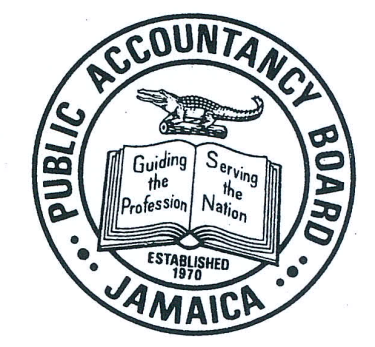 Professional Appointment
Client Acceptance Safeguards
Acquiring an appropriate understanding of the nature of the client’s business, the complexity of its operations, the specific requirements of the engagement and the purpose, nature and scope of the work to be performed.
Acquiring knowledge of relevant industries or subject matters.
Possessing or obtaining experience with relevant regulatory or reporting requirements.
Assigning sufficient staff with the necessary competencies.
Using experts where necessary.
Agreeing on a realistic timeframe for the performance of the engagement.
Complying with quality control policies and procedures designed to provide reasonable assurance that specific engagements are accepted only when they can be performed competently.
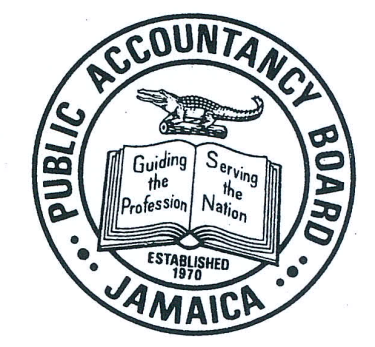 Professional Appointment
Changes in Professional Appointment
A Registrant who is asked to replace another Registrant, or who is considering tendering for an engagement currently held by another Registrant, shall determine whether there are any reasons, professional or otherwise, for not accepting the engagement, such as circumstances that create threats to compliance with the fundamental principles that cannot be eliminated or reduced to an acceptable level by the application of safeguards.
Depending on the nature of the engagement, this may require direct communication with the incumbent Registrant to establish the facts and circumstances regarding the proposed change so that the Registrant can decide whether it would be appropriate to accept the engagement.
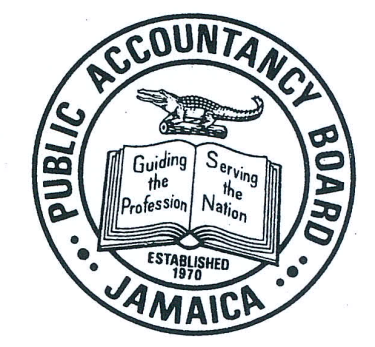 Professional Appointment
A Registrant will generally need to obtain the client’s permission, preferably in writing, to initiate discussion with an incumbent. 
If a client refuses permission to the incumbent Registrant to discuss their affairs, the incumbent Registrant shall inform the proposed Registrant of this fact.  The proposed Registrant shall inform the client that he/she is not prepared to accept the appointment.
The proposed Registrant is not expected to refuse to act where there are unpaid fees owed to the existing Registrant.
In order to ensure continuity of treatment of a client’s affairs, the former Registrant shall promptly provide the new Registrant with all reasonable transfer information that the new Registrant requests, FREE OF CHARGE.
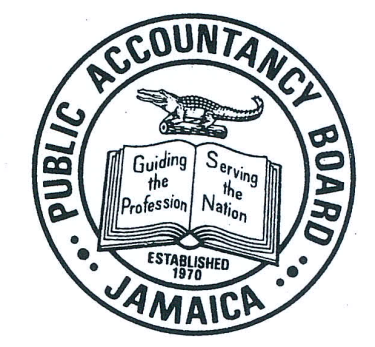 Conflicts of Interest
A Registrant shall take reasonable steps to identify circumstances that could pose a conflict of interest.  Such circumstances may create threats to compliance with the fundamental principles.  For example, a threat to objectivity may be created when a Registrant competes directly with a client or has a joint venture or similar arrangement with a competitor of a client.  A threat to objectivity or confidentiality may also be created when a Registrant performs services for clients whose interests are in conflict or the clients are in dispute with each other in relation to the matter or transaction in question.
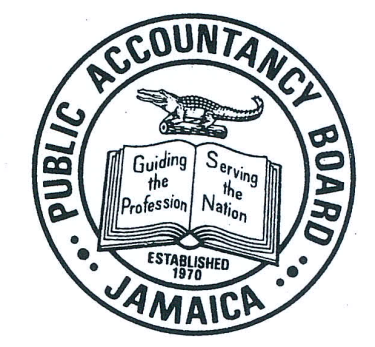 Conflict of Interest
Safeguards 
Notifying the client of the firm’s business interest or activities that may represent a conflict of interest and obtaining their consent preferably in writing to act in such circumstances; or
Notifying all known relevant parties that the Registrant is acting for two or more parties in respect of a matter where their respective interests are in conflict and obtaining their consent preferably in writing to so act; or
Notifying the client that the Registrant does not act exclusively for any one client in the provision or proposed services (for example, in a particular market sector or with respect to a specific service) and obtaining their consent preferably in writing to so act.
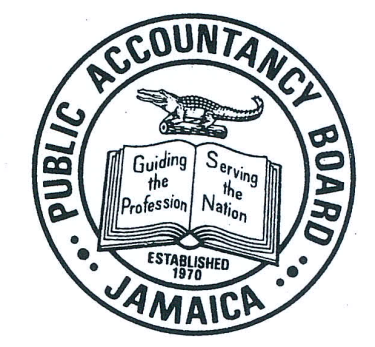 Conflicts of Interest
Safeguards
The use of separate engagement teams;
Procedures to prevent access to information (e.g. strict physical separation of such teams, confidential and secure data filing);
Clear guidelines for members of the engagement team on issues of security and confidentiality;
The use of confidentiality agreements signed by employees and partners of the firm; and
Regular review of the application of safeguards by a senior individual not involved with relevant client engagements.
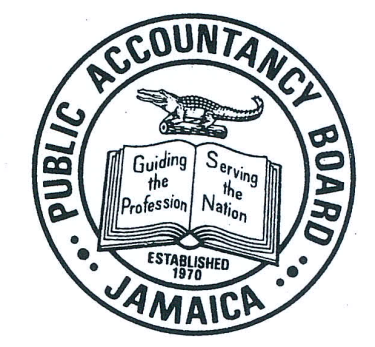 Second Opinions
When asked to provide a second opinion, a Registrant shall evaluate the significance of any threats and apply safeguards when necessary to eliminate them or reduce them to an acceptable level.  Examples of such safeguards include seeking client permission to contact the existing Registrant, describing the limitations surrounding any opinion in communications with the client and providing the existing Registrant with a copy of the opinion
Not at issue are opinions provided pursuant to litigation, expert testimony and assistance provided to other firms and their clients jointly.
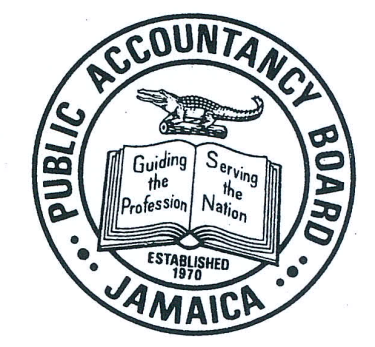 Independence
In the case of audit engagements, it is in the public interest and, therefore, required by these Rules of Professional Conduct, that members of audit teams, firms and network firms shall be independent of audit clients.
Independence comprises: 
Independence of Mind
The state of mind that permits the expression of a conclusion without being affected by influences and compromise professional judgment, thereby allowing an individual to act with integrity and exercise objectivity and professional skepticism at all times.
Independence in Appearance
The avoidance of facts and circumstances that are so significant that a reasonable and informed third party would be likely to conclude, weighing all the specific facts and circumstances, that a firm’s or a member of the audit team’s independence, integrity, objectivity or professional skepticism has been compromised
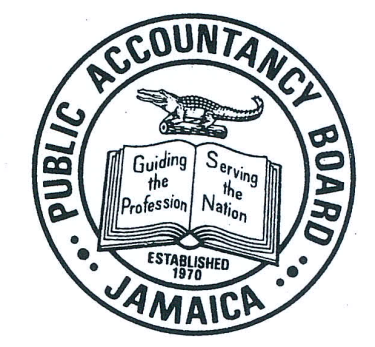 Independence
The firm is required by International Standards on Quality Control (ISQCs) to establish policies and procedures designed to provide it with reasonable assurance that independence is maintained when required by relevant ethical requirements.  In addition, International Standards on Auditing (ISAs) require the engagement partner to form a conclusion on compliance with the independence requirements that apply to the engagement.  
The PAB through these rules adopts these requirements of the ISQCs and ISAs.
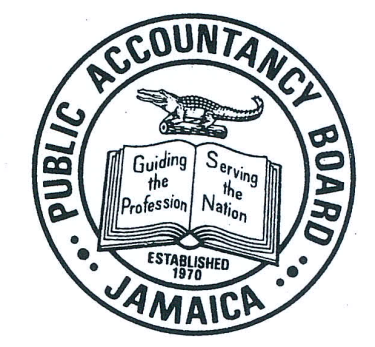 Independence
The Registrant shall document conclusions regarding compliance with independence requirements, and the substance of any relevant discussions that support those conclusions. 
Independence from the audit client is required both during the engagement period and the period covered by the financial statements.  The engagement period starts when the audit team begins to perform audit services.  The engagement period ends when the audit report is issued.  When the engagement is of a recurring nature, it ends at the later of the notification by either party that the professional relationship has terminated or the issuance of the final audit report.
If a non-assurance service was provided to the audit client during or after the period covered by the financial statements but before the audit team begins to perform audit services and the service would not be permitted during the period of the audit engagement, the firm shall evaluate any threat to independence created by the service.
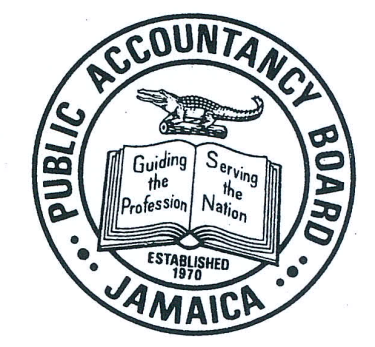 Independence
Holding a financial interest in an audit client may create a self-interest threat.  The existence and significance of any threat created depends on: (a) the role of the person holding the financial interest, (b) whether the financial interest is direct or indirect, and (c) the materiality of the financial interest.
A member of the audit team; a member of that individual’s immediate family, or the firm shall not have a direct financial interest or a material indirect financial interest in an audit client.
The holding by a firm’s retirement benefit plan of a direct or material indirect financial interest is an audit client creates a self-interest threat. 
Other partners in the office in which the engagement partner practices in connection with the audit engagement, or their immediate family members, shall not hold a direct financial interest or a material indirect financial interest in an audit client; exception for immediate family members of other partner or partner and management providing non audit services if immediate family acquired interest through employment rights (pension; share option) and, when necessary, safeguards are applied to eliminate any threat to independence or reduce it to an acceptable level.
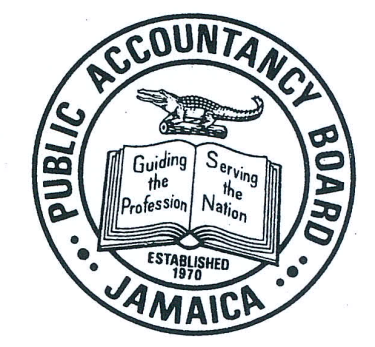 Independence
A self-interest threat may be created if the firm or a member of the audit team, or a member of that individual’s immediate family, has a financial interest in an entity and an audit client also has a financial interest in that entity. 
A self-interest, familiarity or intimidation threat may be created if a member of the audit team, or a member of that individual’s immediate family, or the firm, has a financial interest in an entity, when a director, officer or controlling owner of the audit client is also known to have a financial interest in that entity.
The holding by a firm, or a member of the audit team, or a member of that individual’s immediate family, of a direct financial interest or a material indirect financial interest in the audit client as a trustee creates a self-interest threat.
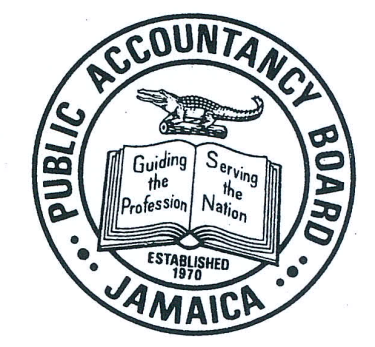 Independence
Loans and Guarantees
A loan, or a guarantee of a loan, to a member of the audit team, or a member of that individual’s immediate family, or the firm from an audit client that is a bank or a similar institution may create a threat to independence. 
Business Relationships
A close business relationship between a firm, or a member of the audit team, or a member of that individual’s immediate family, and the audit client or its management, arises from a commercial relationship or common financial interest and may create self-interest or intimidation threats. Example: Marketing or distributing client products or services or vice versa
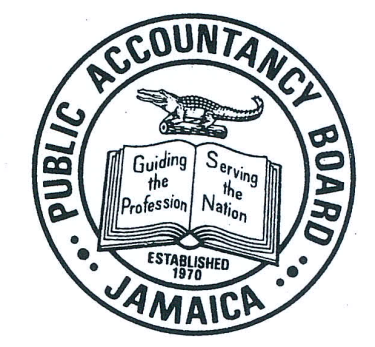 Independence
Family and Personnel Relationships
Family and personal relationships between a member of the audit team and a director or officer of certain employees (depending on their role) of the audit client may create self-interest, familiarity or intimidation threats. Example:
(a)	A director or officer of the audit client; or
(b)	An employee in a position to exert significant influence over the preparation of the client’s accounting records or the financial statements on which the firm will express an opinion
Employment with an Audit Client
Familiarity or intimidation threats may be created if a director or officer of the audit client, or an employee in a position to exert significant influence over the preparation of the client’s accounting records or the financial statements on which the firm will express an opinion has been a member of the audit team or partner of the firm.
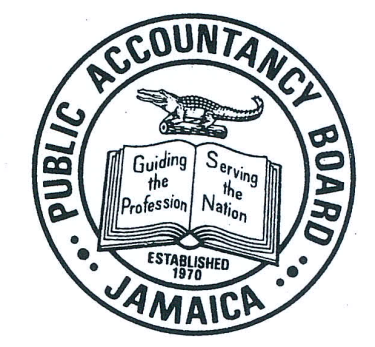 Independence
Temporary Staff Assignment
The lending of staff by a firm to an audit client may create a self-review threat.  Such assistance may be given, but only for a short period of time and the firm’s personnel shall not be involved in: 
(a)	Providing non-assurance services that would not be permitted under this section; or
(b)	Assuming management responsibilities 
In all circumstances, the audit client shall be responsible for directing and supervising the activities of the loaned staff.
Recent Service with An Audit Client
Self-interest, self-review or familiarity threats may be created if a member of the audit team has recently served as a director, officer, or employee of the audit client.  This would be the case when, for example, a member of the audit team has to evaluate elements of the financial statements for which the member of the audit team had prepared the accounting records while with the client.
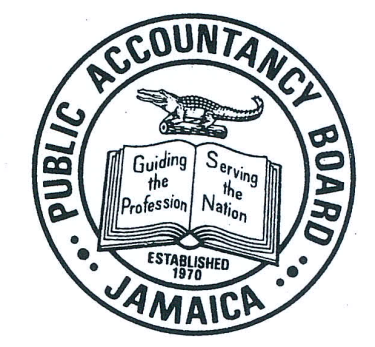 Independence
Serving as Director or Officer of an Audit Client
No partner or employee shall serve as a director or officer of an audit client.
Long Association with an Audit Client
Familiarity and self-interest threats are created by using the same senior personnel on an audit engagement over a long period of time.
Audit of Public Interest Company
An individual shall not be a key audit partner for more than seven years.  After such time, the individual shall not be a member of the engagement team or be a key audit partner for the client for two years.  During that period, the individual shall not participate in the audit of the entity, provide quality control for the engagement, consult with the engagement team or the client regarding technical or industry-specific issues, transactions or events or otherwise directly influence the outcome of the engagement.
Key audit partners whose continuity is especially important to audit quality may, in rare cases due to unforeseen circumstances outside the firm’s control, may be permitted an additional year
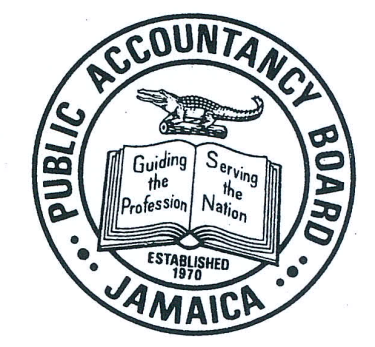 Independence
Other matters that may cause independence issues
Relative size of fees- (15% of total fees is significant)
Overdue fees
Contingent fee-Prohibited for audit services
Compensation for selling non audit services to an audit client
Gifts and hospitality
Actual and threatened litigation
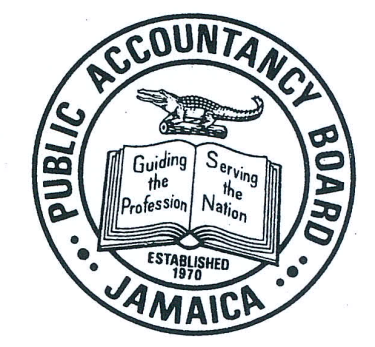 Independence
Provision of Non Audit Services to Audit Client
Non audit services include accounting and book keeping services; valuation services; taxation services; legal services; IT services; recruiting services; corporate finance services
An auditor may provide non audit services to a private company providing such services do not result in the assumption of management’s responsibilities and there are appropriate safeguards in place; does not result in the auditors auditing its own work 
These services are prohibited for PIEs except in emergency situations or have no impact
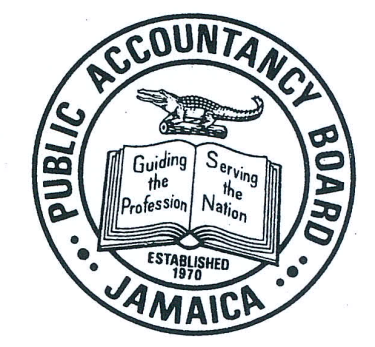